Интеграция ФОС и Moodle
Семинар
Шаг 1
!!!!!!!!!   Ваш ФОС должен содержать
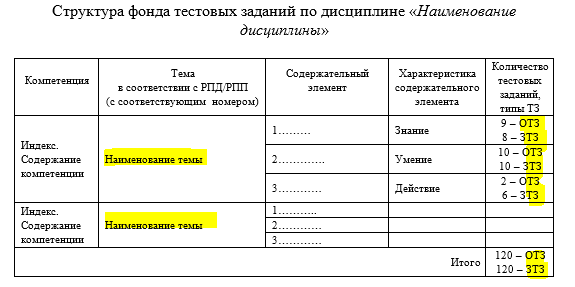 Исходный материал
Шаг 2
!!!!!!!!!   Наличие ЭУК
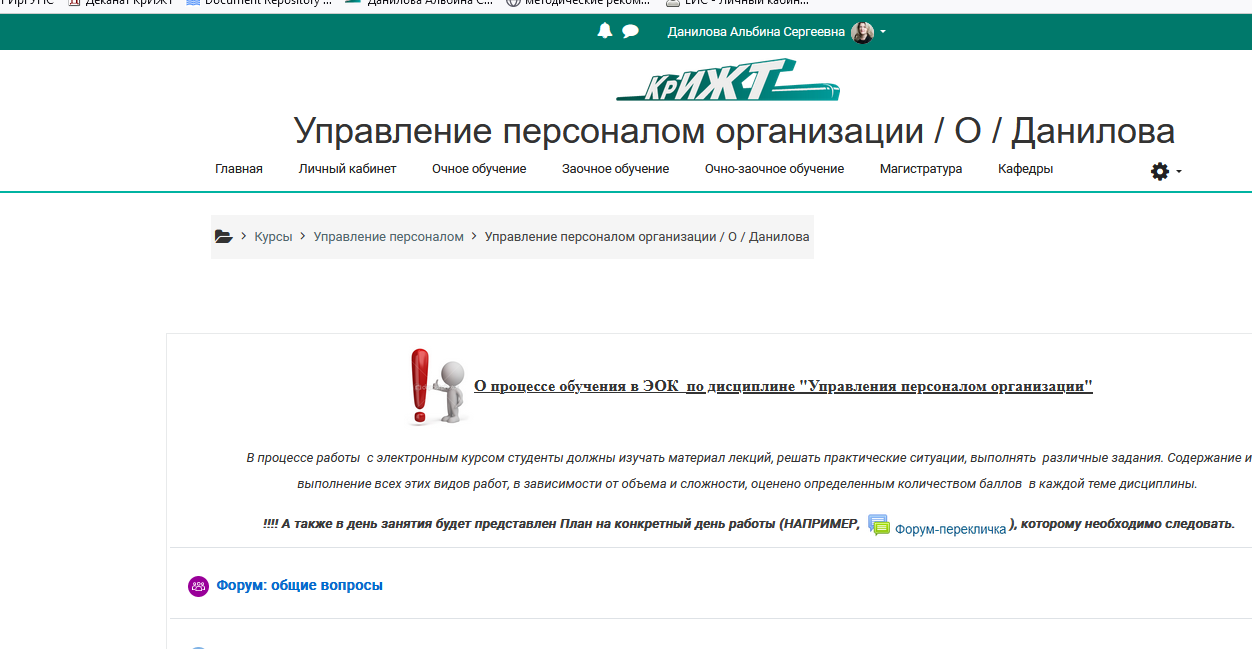 Исходный материал
Шаг 3
Вариант 1
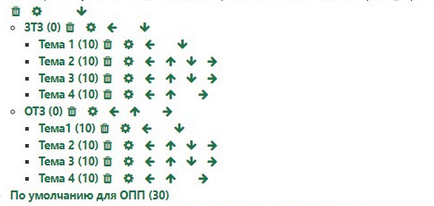 Разработка структуры Банка вопросов
Вариант 2_Название теста Указывать обязательно

Например Делаем ТАК!!! 1  З тема 1 Наименование темы
Шаг 3
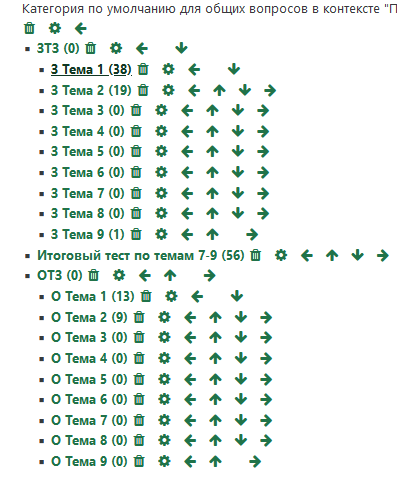 Разработка структуры Банка вопросов
Шаг 4
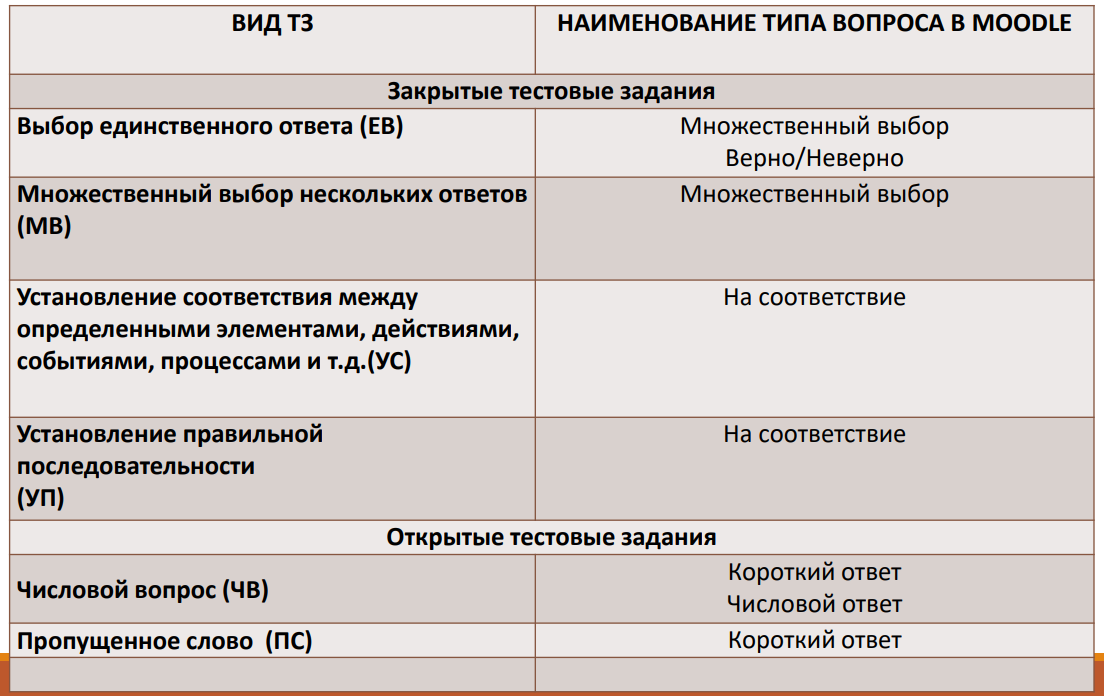 Наполнение Банка вопросов
Шаг 4
Дополнительно можно учесть  

уровень сложности  вопроса;
прописать компетенцию в названии вопроса;
прописать содержательный элемент в названии вопроса.
Наполнение Банка вопросов
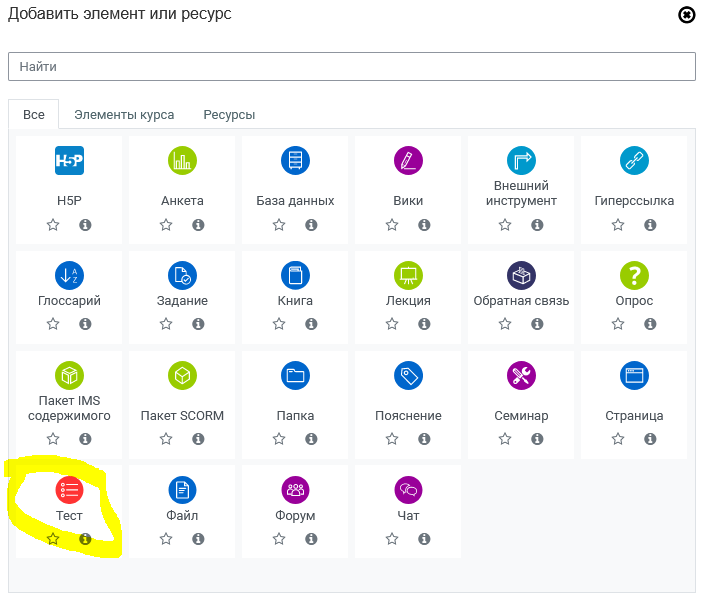 Шаг 5
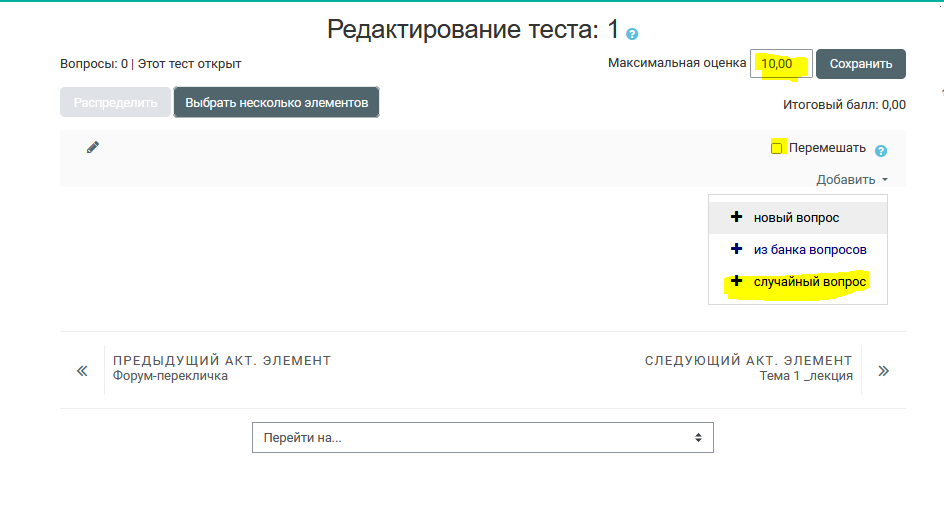 Создание теста и его вариативность